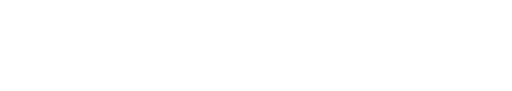 www.sipas.id
PRESENTASI SIPASSISTEM INFORMASI PENGELOLAAN ARSIP SURAT
Ditujukan Untuk :
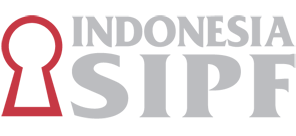 SEKILAS TENTANG SIPAS
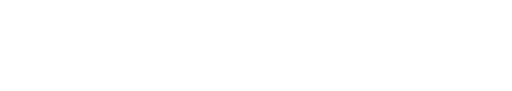 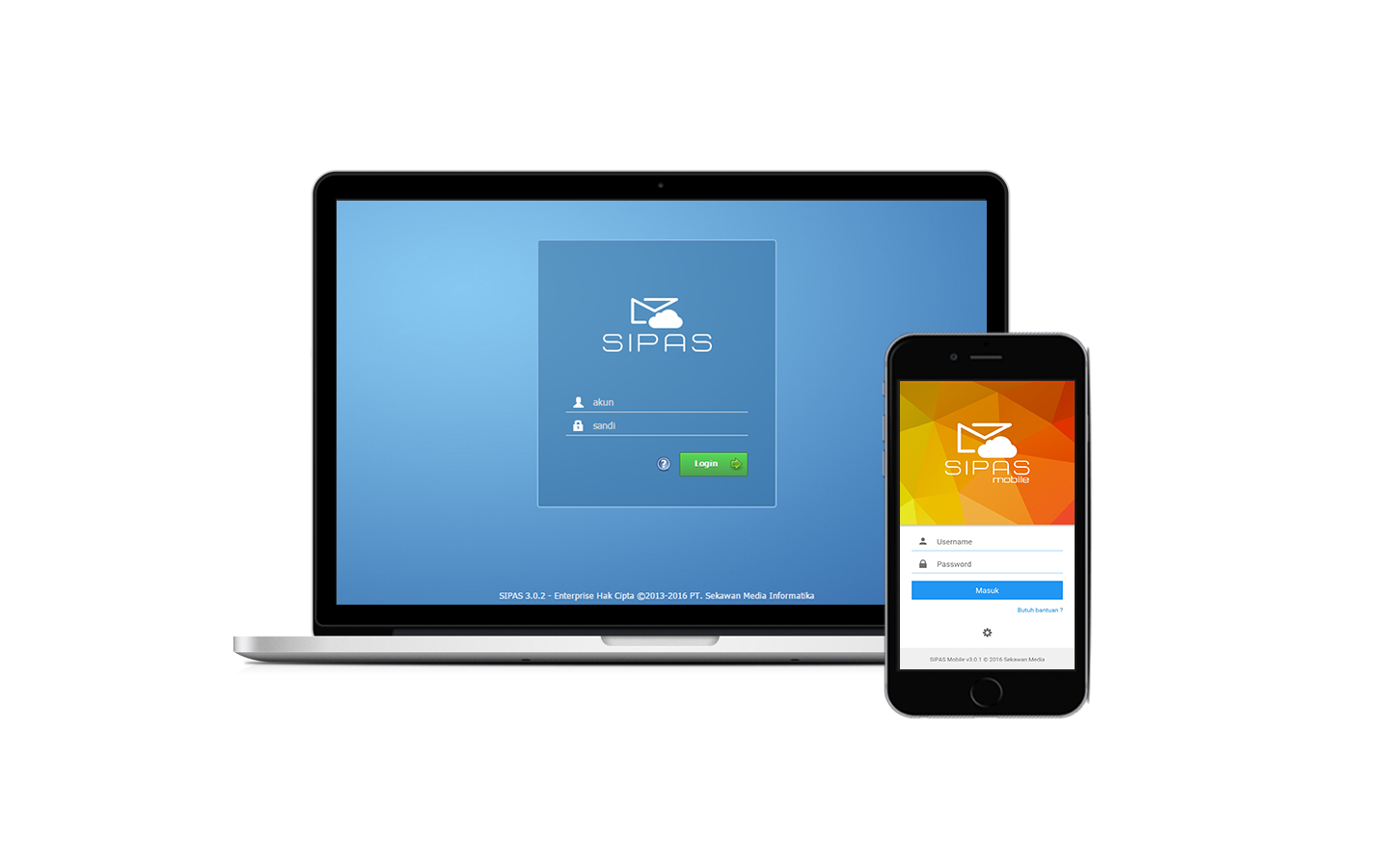 SIPAS adalah aplikasi yang digunakan untuk mempermudah pengelolaan surat masuk, surat keluar, disposisi dan pencarian arsip surat. Dengan fitur yang lengkap, akan sangat membantu mempermudah pengelolaan surat di Instansi atau Perusahaan Anda.
KENAPA HARUS SIPAS?
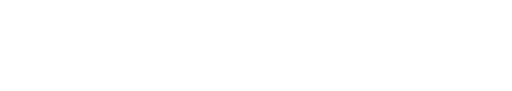 Berikut Alasan mengapa harus menggunakan SIPAS

Pengarsipan lebih terstruktur 
Proses distribusi surat semakin mudah 
Pencarian lebih mudah dan cepat
Lama respon pegawai terpantau 	
Menggurangi penggunaan kertas (paperless)
Satu aplikasi untuk semua pengguna 
Hemat waktu, biaya dan tenaga
GAMBARAN SINGKAT ALUR SIPAS
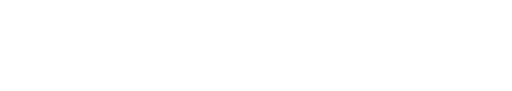 Bagan Alur Pencatatan dan DistribusiSurat Masuk Pada SIPAS
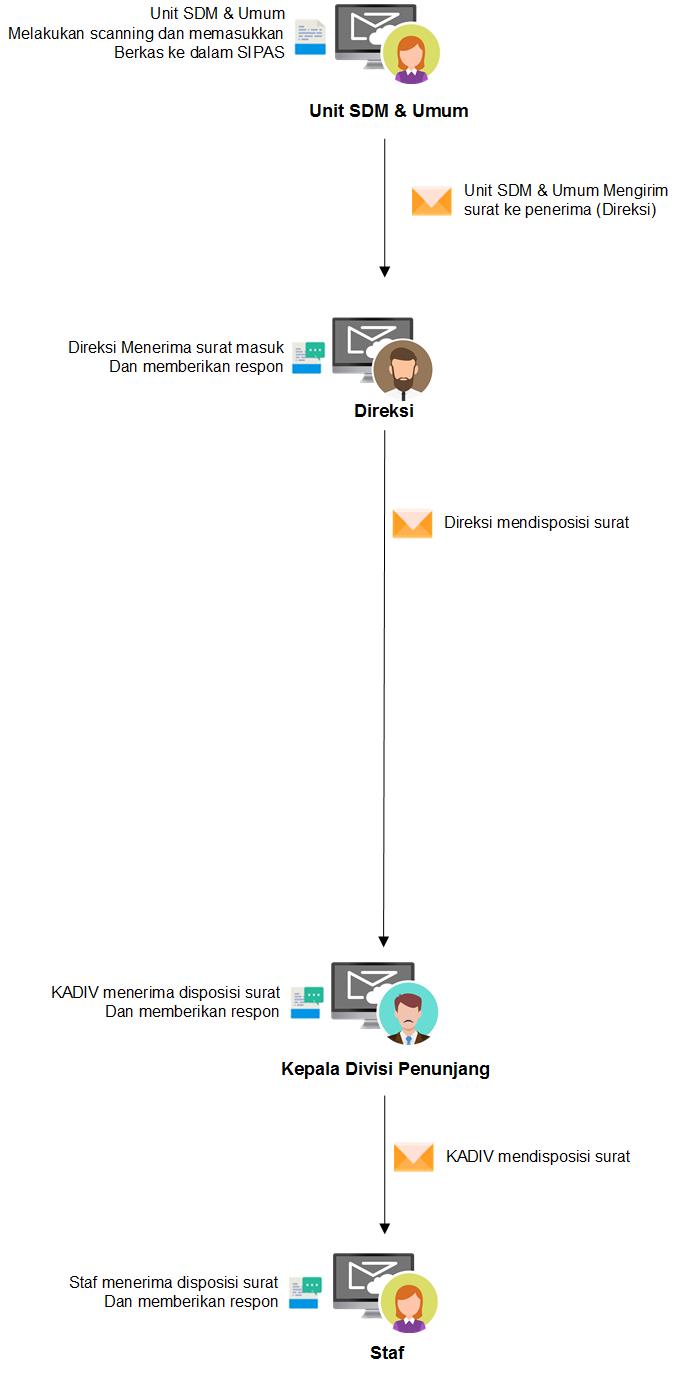 [Speaker Notes: contoh case pada unit SDM & Umum]
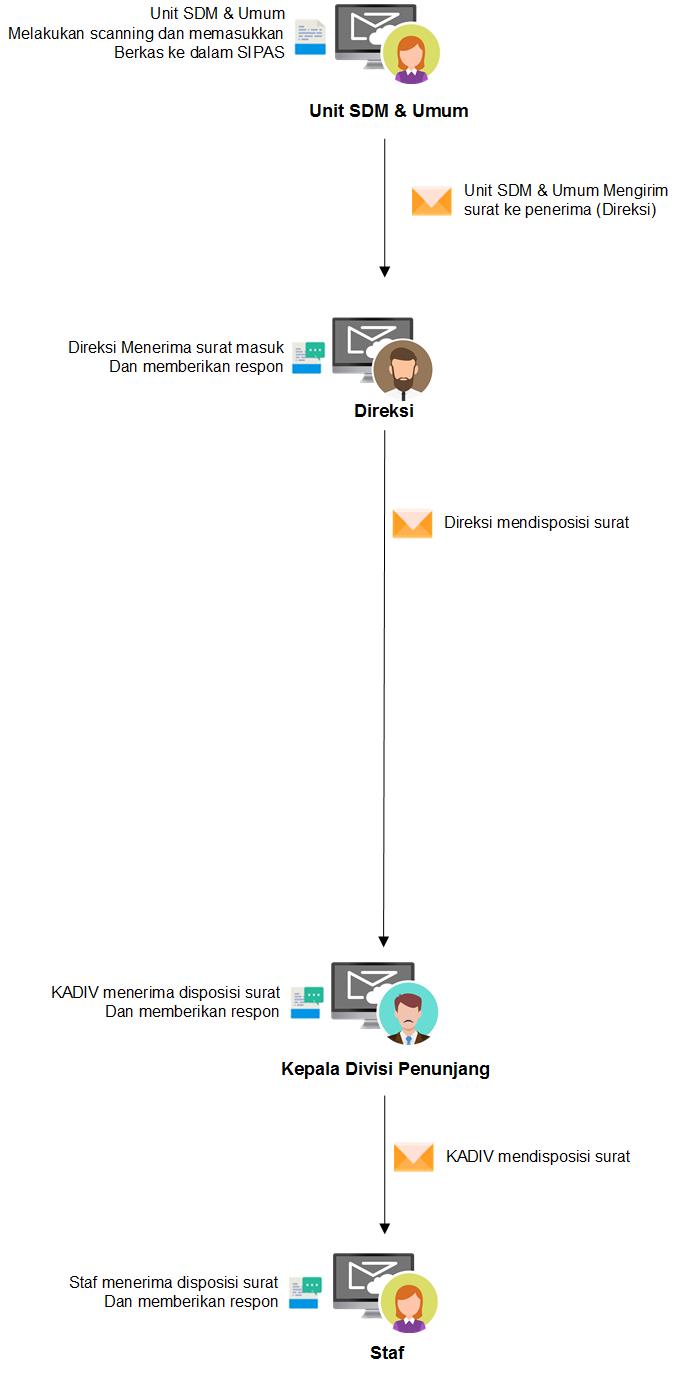 GAMBARAN SINGKAT ALUR SIPAS
[Speaker Notes: Disposisi kadiv ke bawah bisa lebih dari satu penerima
Staf bisa kirim lagi ke sesama staf, baik satu divisi atau divisi lain]
GAMBARAN SINGKAT ALUR SIPAS
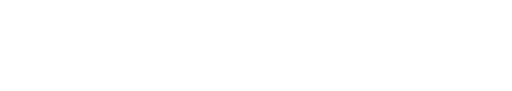 Bagan Alur Surat Keluar
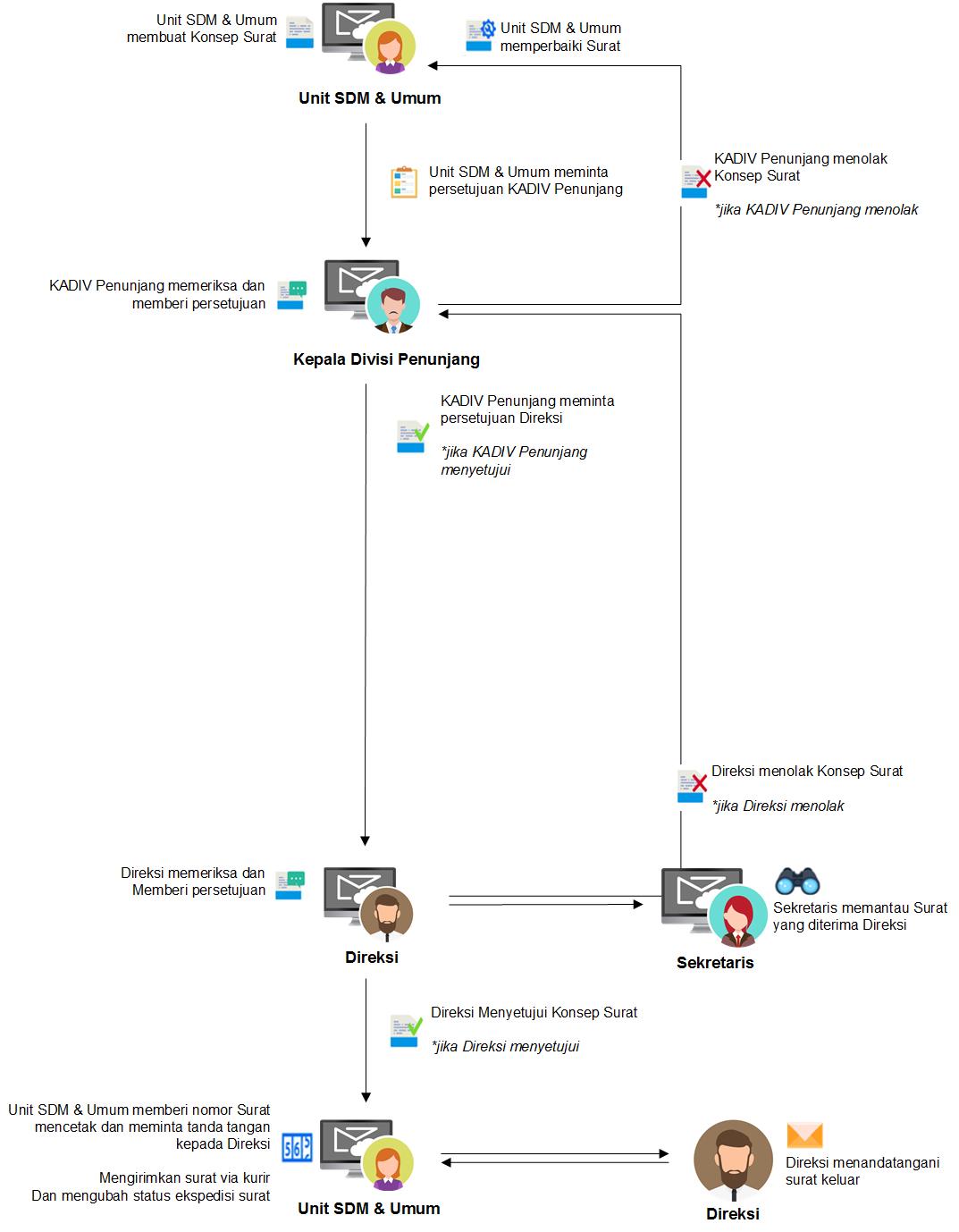 [Speaker Notes: Contoh ini dimisalkan alur sudah ada arahan dari atasan untuk membuat surat keluar]
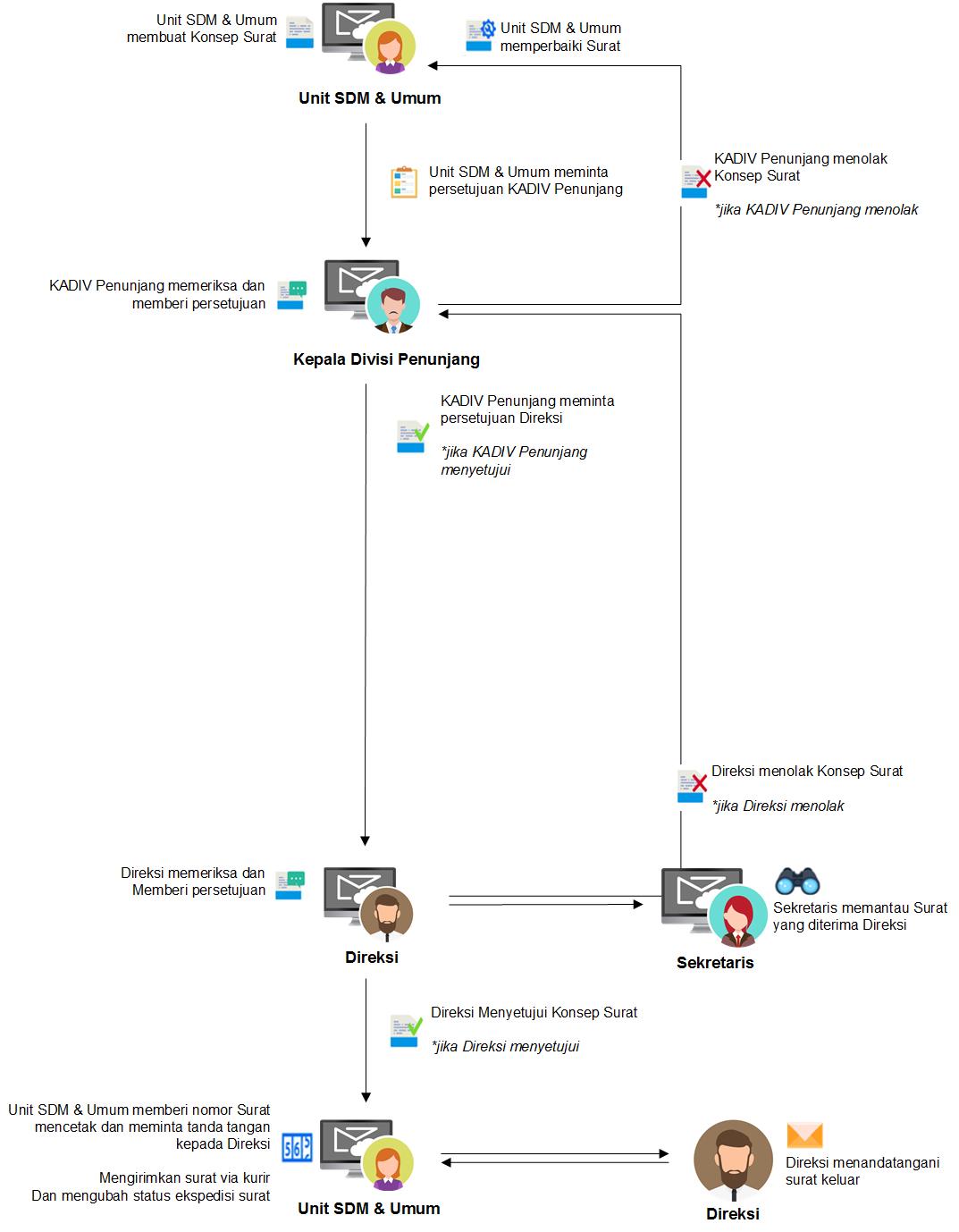 GAMBARAN SINGKAT ALUR SIPAS
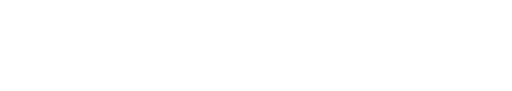 [Speaker Notes: Contoh jika di tolak dari sekretaris,]
GAMBARAN SINGKAT ALUR SIPAS
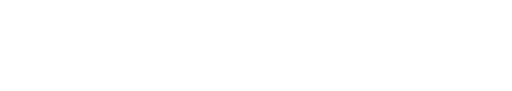 Bagan Alur Surat Keluar Internal Pada SIPAS
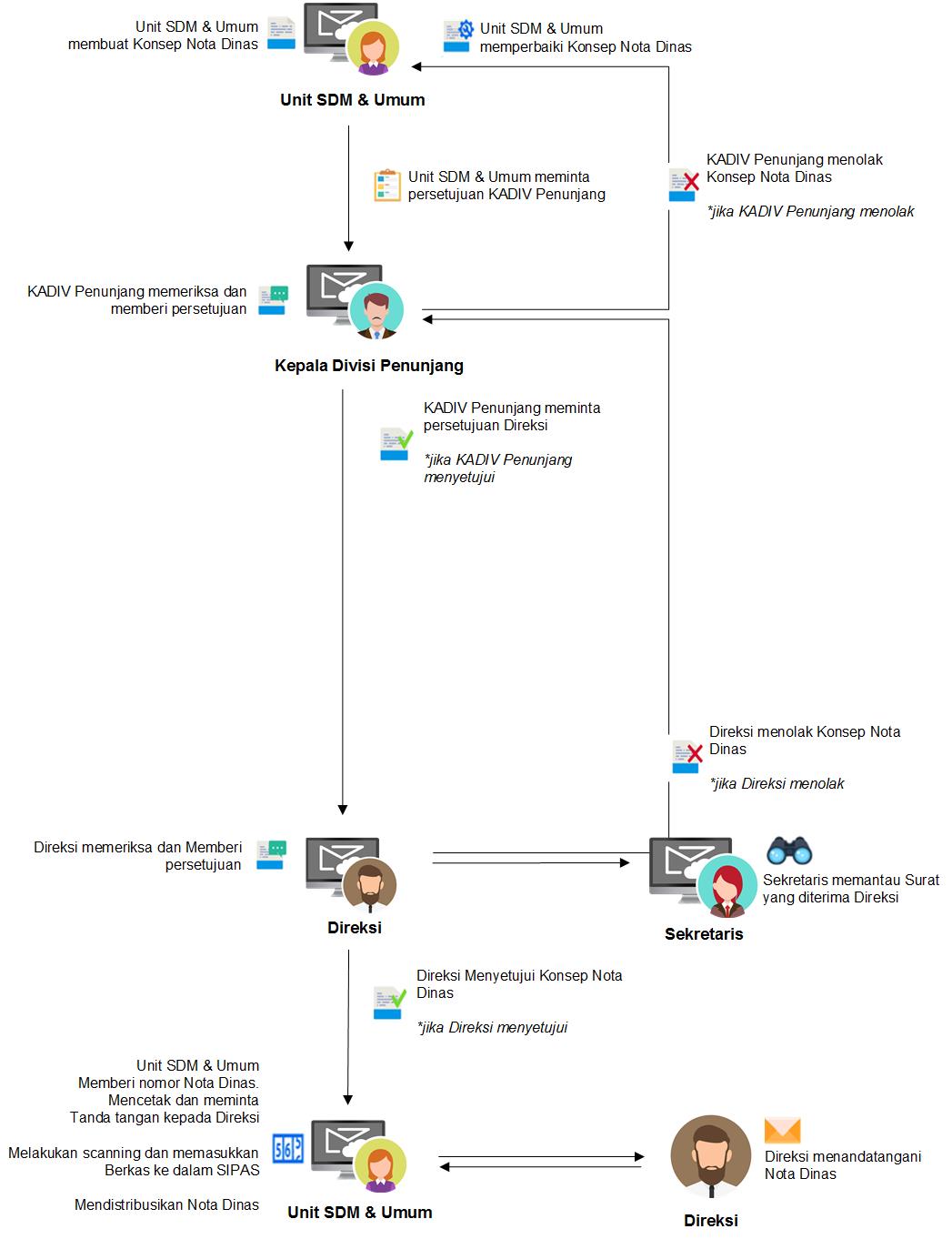 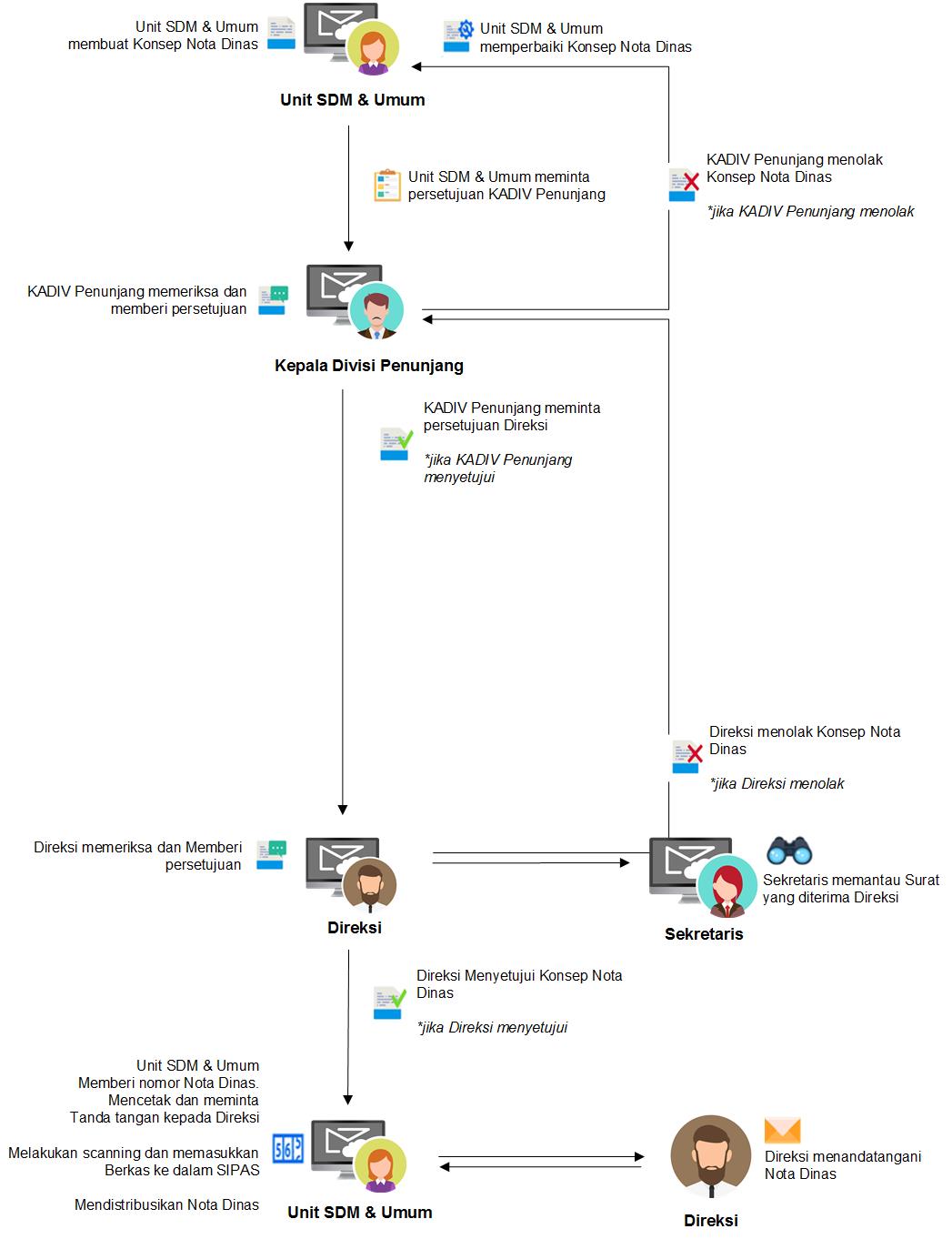 GAMBARAN SINGKAT ALUR SIPAS
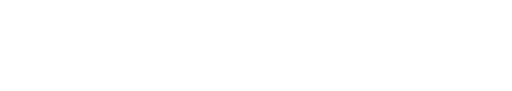 FITUR UNGGULAN
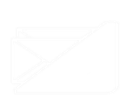 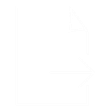 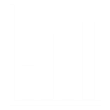 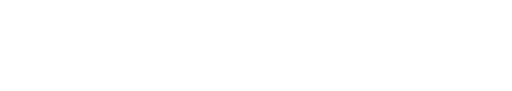 PELAPORANSajian akurat data rekapitulasi surat
DISPOSISIPendistribusian surat masuk kepenerima terkait dalam internal kantor
BANK SURATKumpulan dari semua surat
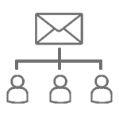 EKSPEDISIRincian Alur Distribusi Surat Menyeluruh
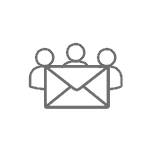 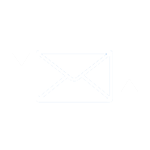 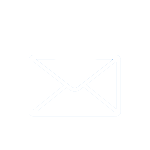 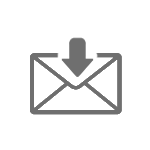 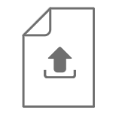 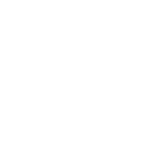 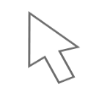 SURAT INTERNALkebutuhan untuh pendistribusian surat dilingkungan internal kantor
HAK AKSESKemudahan pengaturan otoritas pengguna
PENOMORAN OTOMATISPemberian nomor surat secara otomatis
SURAT MASUKSurat yang diterima oleh instansi lain
SURAT KELUARSurat yang dikeluarkan untuk dikirimkan kepada instansi  lain
KORESPONDENSIPenyampaian surat dari satu pihak ke pihak lain
ARSIP BEBASPengarsipan file atau dokumen kantor
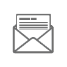 KONSEP SURATRancangan untuk surat keluar
ADD-ON SIPAS MOBILE
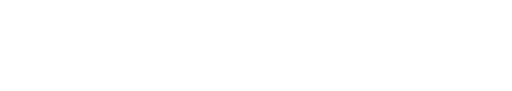 Menanggapi disposisi jauh lebih mudah dengan akses melalui smartphone Android anda, dengan SIPAS Mobile segala aktifitas persuratan bisa langsung dikerjakan dari smartphone
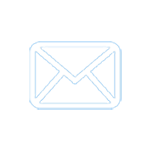 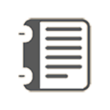 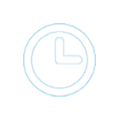 DISPOSISI MASUKMenanggapi dan menindaklanjuti disposisi yang diterima oleh pegawai
RIWAYAT DISPOSISIMemantau tindakan hasil disposisi
SURAT MASUKMenanggapi dan menindaklanjuti surat yang diterima oleh pegawai
SIPAS MOBILE (ANDROID)
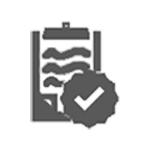 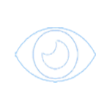 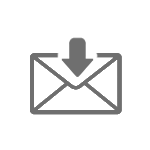 BERKAS DIUNDUHMenampilkan surat atau dokumen meskipun tanpa ada jaringan internet
AKSES MONITORINGSekretaris memantau surat-surat pimpinan
KOREKSI SURATMenanggapi dan menindaklanjuti surat keluar eksternal maupun internal
DIRECT SCANNER
MITRA PENGGUNA SIPAS
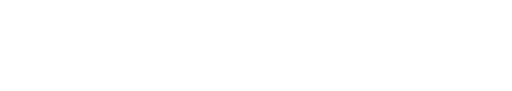 Beberapa mitra kami telah mempercayakan Aplikasi SIPAS untuk kebutuhan persuratan mereka
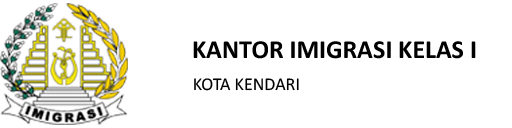 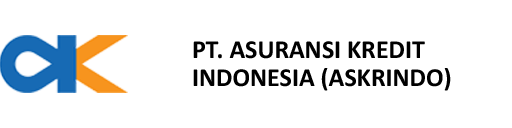 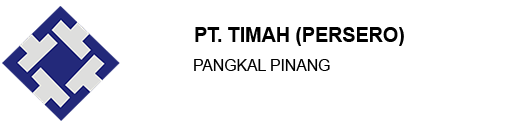 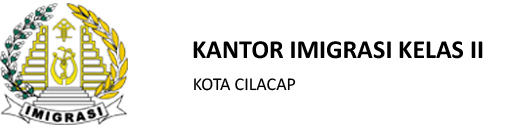 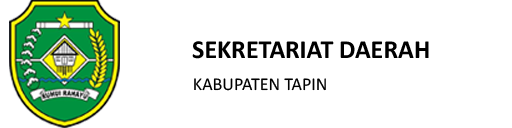 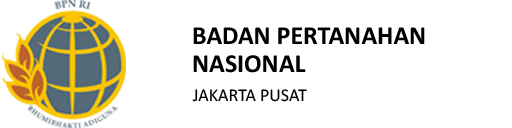 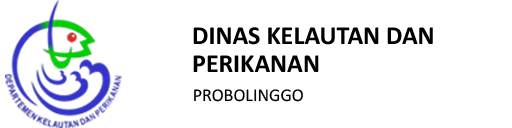 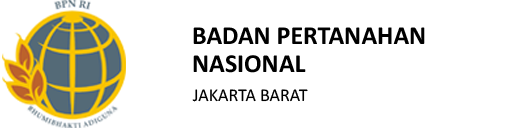 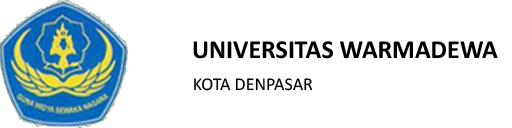 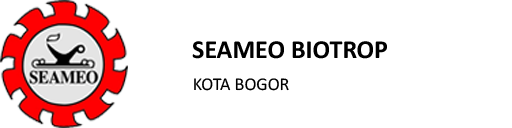 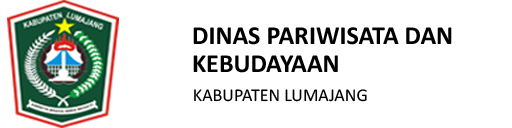 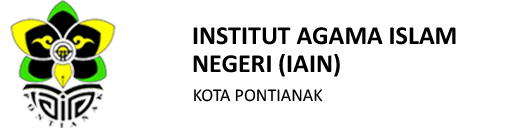 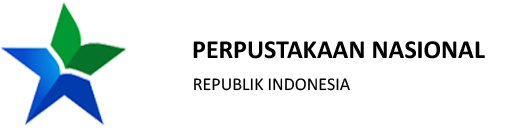 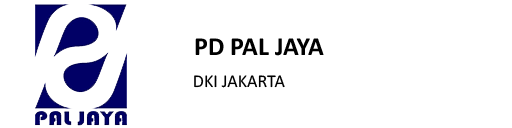 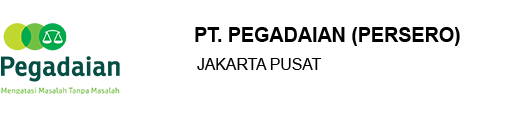 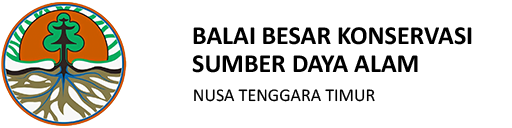 DAN MASIH BANYAK LAINNYA . . . .
KEBUTUHAN IMPLEMENTASI
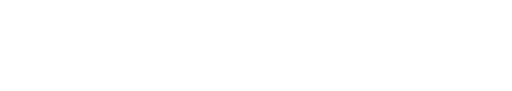 Dibutuhkan bebrapa perangkat pendukung untuk membangun aplikasi SIPAS diantaranya
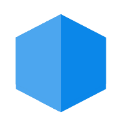 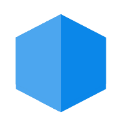 KONEKSI INTERNET
Kebutuhan Koneksi Internet ini diperulukan agar aplikasi dapat diakses secara online
PC SERVER 
Server ini digunakan sebgai tempat implementasi aplikasi yang akan dijalankan, dengan SpesifikasI minimal (user < 50) :
Intel Xeon Processor 
8GB ECC DDR3-UDIMM 1333 MHz  
1TB SATA HDD 
OS Linux Ubuntu Server/Desktop min 14.04
PC OPERATOR DAN ADF SCANNER
Dibutuhkan untuk melakukan entry / memasukkan dan mencatatat surat masuk dan keluar
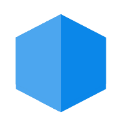 TERIMAKASIH 
Untuk informasi lebih lanjut silahkan hubungi kami
PT. SEKAWAN MEDIA INFORMATIKA

Jalan Danau Maninjau Raya No 29 Sawojajar
Malang, Jawa Timur -  Indonesia (65139)

 	(0341) 302 1661
 	0822 44444 302
 	www.sekawanmedia.co.id 
 	info@sekawanmedia.co.id
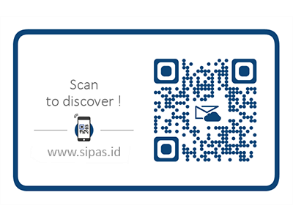 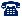 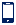 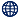 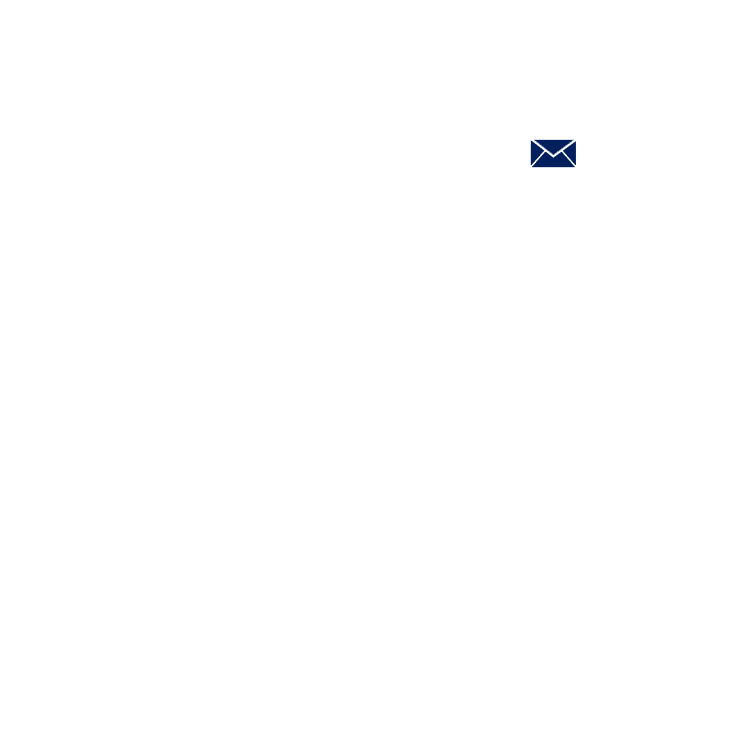